PAVIMENTACIÓN DEL ANDADOR OBREGON
PRESUPUESTO DE LA OBRA con IVA : $ 614,060.64
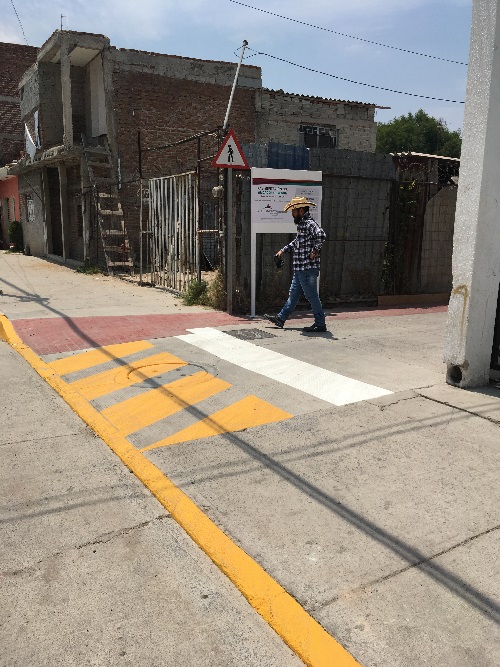 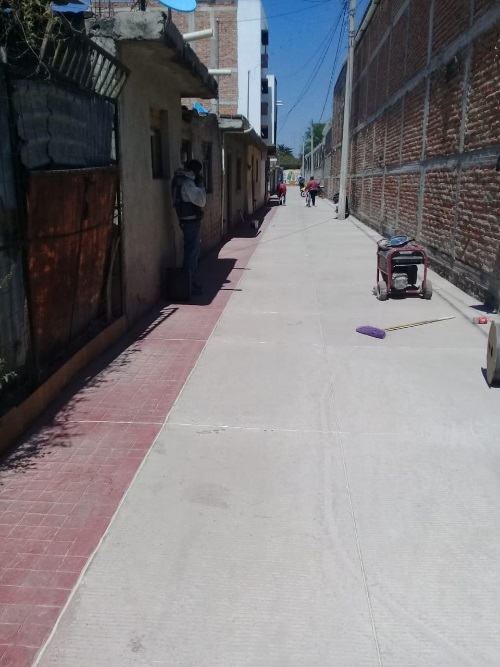 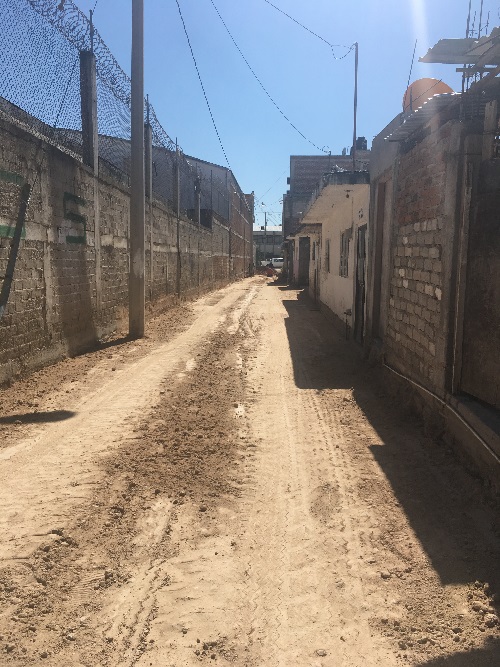 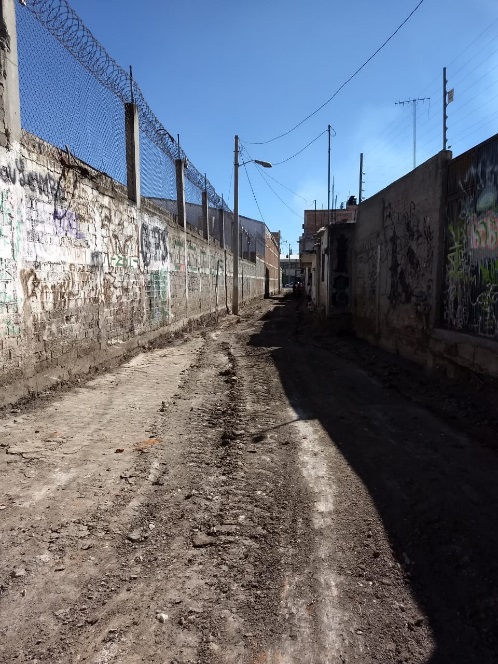 DESCRIPCION DE LOS TRABAJOS

TRAZO Y NIVELACION 
EXCAVACIONES, CARGA Y ACARREO
MEJORAMIENTO
BASES Y SUB BASES
PAVIMENTO 
SEÑALETICA
SAN FRANCISCO DEL RINCÓN, GTO.
1 DE 1